Важные ссылки:
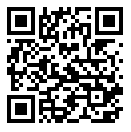 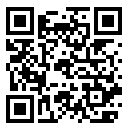 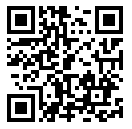 Контакты:
Захарова Наталья Юрьевна, начальник отдела сопровождения цифровых процессов в образовании
8 (4242) 55-61-68 доб. 508#
n.y.zakharova@sakhalin.gov.ru
Яцик Александр Владимирович, техник отдела программно-технического обеспечения 

8(4242) 55-62-06 доб. 503#